Chinesen im Netz-Herausforderungen für deutsche Mittelständler
Henry GoettlerUnternehmensberater
[Speaker Notes: Hello and welcome:
My is Henry Goettler, 

I am here to discuss with you how social business is changing commerce .
– Or – in other words – How the social commerce war is just starting.

A major power shift is taking place – from the merchant to the consumer]
Kurze Vorstellung
Vor 26 Jahren die erste Chinesisch-Lektion
Seit 23 Jahren mit einer Chinesin verheiratet
Seit 20 Jahren in der IT tätig (10 HP, 10 Intershop)
Heute freiberuflicher Unternehmensberater
Danke
Smart Commerce
Intershop, insbesondere Marcel Schulz
ShangLei, PengFeng,…
Deutsche Hersteller, chinesische Konsumenten und der lange Marsch dorthin
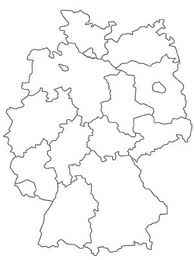 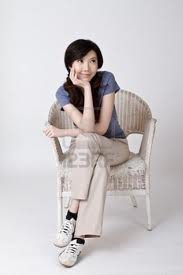 Lo
C
K
T
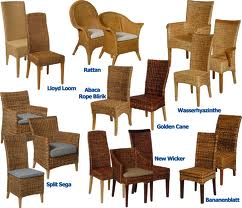 Deutsche Hersteller, chinesische Konsumenten und der lange Marsch dorthin
Lo
C
K
T
Der chinesische Online Markt
Lo
C
K
T
Jeder dritte Chinese ist heute im Netz unterwegs
million people
7,2% 	  8,5%	  10,5%	    16,0%	      22,6%	        28,9%	          34,3%	         38,3%
Source: CNNIC  中国互联网络发展状况统计报告 2012年1月
Hohes Wachstumspotential
Anzahl der Internet-User im Vergleich
Durchdringungsrate im Vergleich
million people
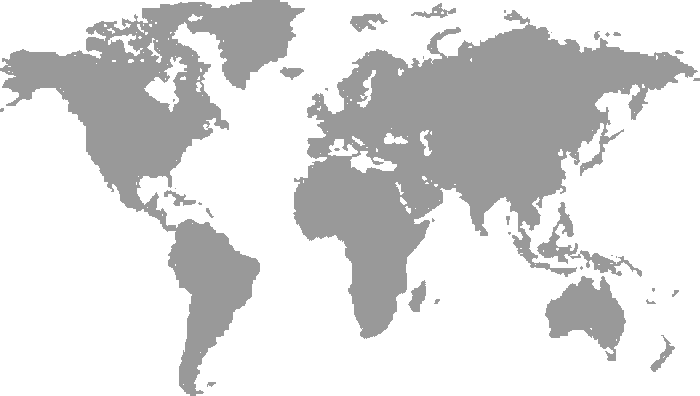 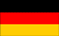 74%
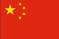 38%
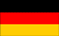 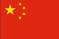 Source: CNNIC  中国互联网络发展状况统计报告 2012年1月, destatis.de
Source: NOnliner Atlas 2011
Verteilung der Internet-User in  China, (max in广东)
Durchdringungsrate
Beijing (70,3%) > Shanghai (66,29%) > Guangdong (60,4%) > …
Million people
Source: CNNIC  中国互联网络发展状况统计报告 2012年1月
Breitband-Anschlüsse     宽带上网
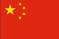 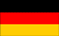 27.16 Mio. broadband connections
135.24 Mio. broadband connections
5% of the world‘s broadband connections

53% of all Germans use broadband

88% DSL
25% of the world‘s broadband connections (#1 !)

30% of all Chinese use broadband

79% FTTx
Source: Point Topic World Broadband Statistics, CNNIC 中国互联网络发展状况统计报告 2012年1月, NOnliner Atlas 2011, DCCI中国宽带用户调查
Aktivitäten im Internet
18.7h 
Pro Woche
16.3h
Pro Woche
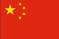 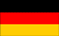 Source: CNNIC  中国互联网络发展状况统计报告 2012年1月
Source  BITKOM, AGOF internet facts 2012-01
Verkaufen im Netz  -wieviele Online Shopper?
Germany
59.9 Mio. Onliner

40 Mio. Online Shopper
China
513.1 Mio. Onliner

194 Mio. Online Shopper
Online Shopper
Online Shopper
Source: CNNIC  中国互联网络发展状况统计报告 2012年1月
Source: AGOF internet facts 2012-01
Chinesen kaufen häufiger Online
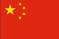 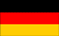 2,9x pro Monat
8,4x pro Monat
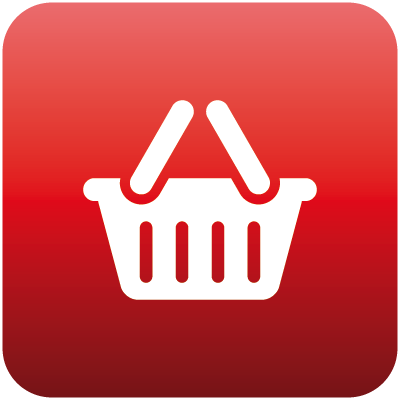 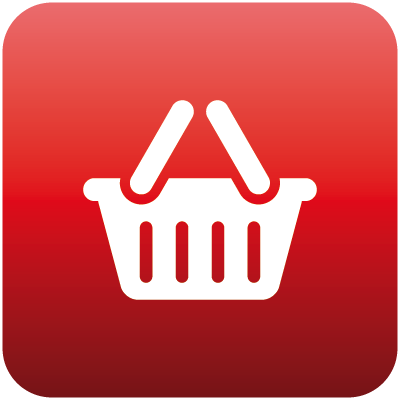 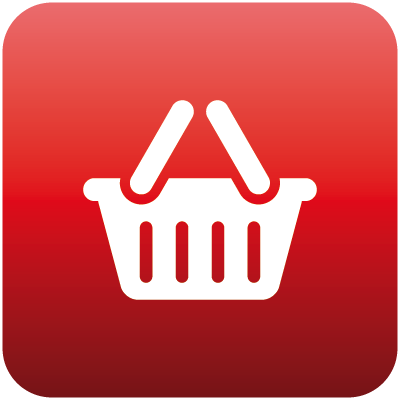 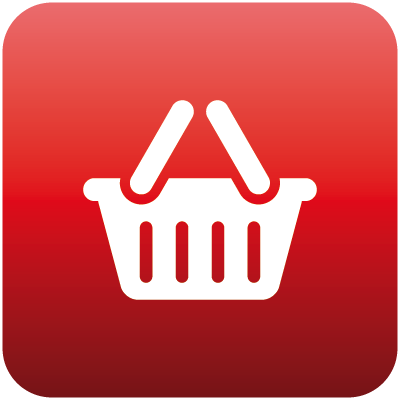 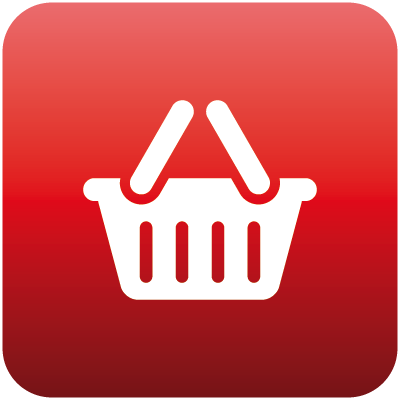 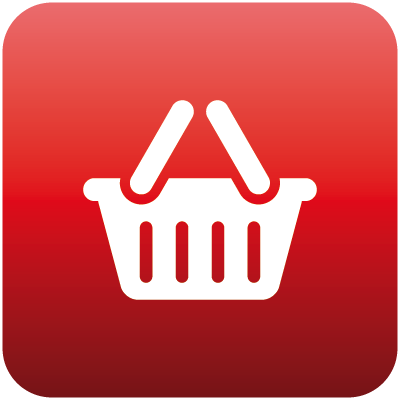 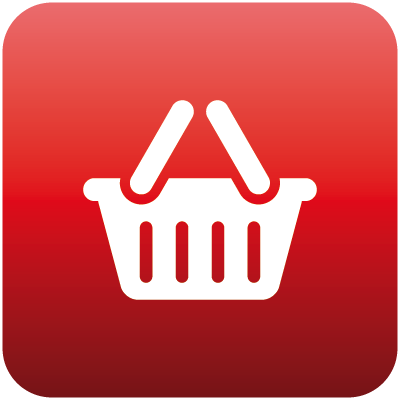 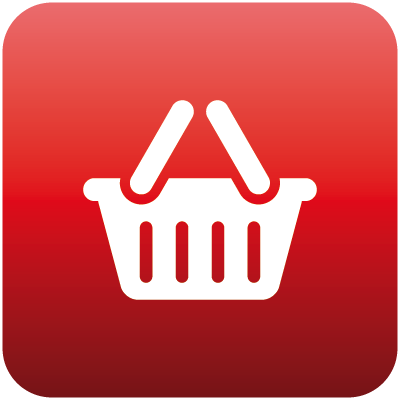 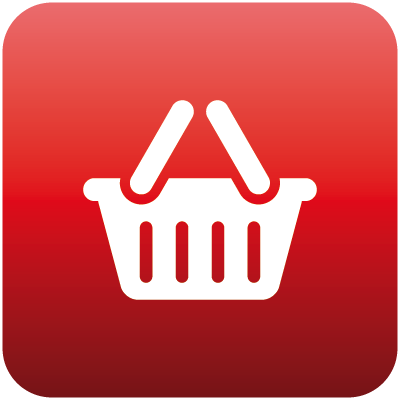 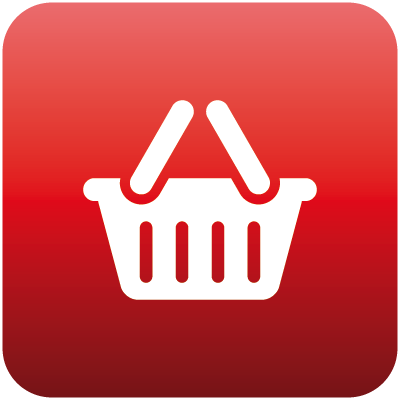 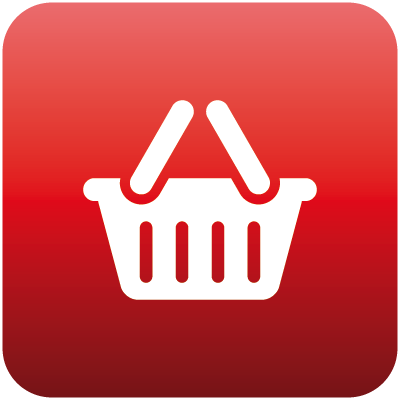 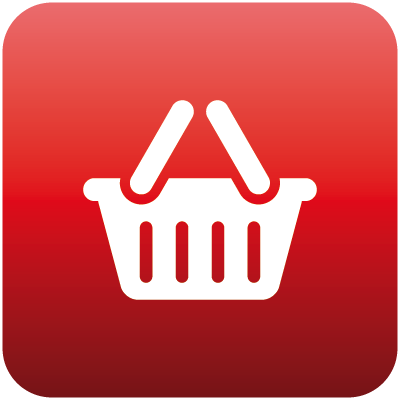 74% kaufen in mehr als 7 Produktkategorien
86% kaufen in mehr als 7 Produktkategorien
Source: PwC Global Multi-Channel Consumer Survey 2011
eCommerce Umsätze
29.3 Mia. € online B2C 2011 +130% YoY
21.7 Mia € online B2C Umsatz in 2011
+19% YoY
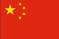 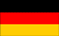 5% 
Gesamt-umsatz
5% 
Vom Gesamt-umsatz
Mia. €
Mia.  ¥
Source  CNNIC  中国互联网络发展状况统计报告 2012年1月, www.analysys.com.cn, BCG Chinas Digital Generation 3.0
Source: AGOF internet facts 2012-01, bvh / TNS-Studie 2011
Pro Kopf  eCommerce Umsätze
21.7 Mia € Online B2C Umsatz 2011
40 Mio. Online Shopper

542.50 € pro person each year
29.3 Mia € Online B2C Umsatz 2011
194 Mio. Online Shopper

151.03 € pro person each year
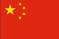 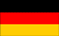 Source: Nielsen  Global Trends in Online Shopping 2010
Preisvergleich Peking <>New York
Steigende Kaufkraft
Insgesamt sehen die Auguren das Durchschnittseinkommen
wachsen, dabei gibt es aber gravierende geografische 
Unterschiede.

Durchschnittsgehalt Shanghai: 
	83.000 RMB in 2011; 16%+ Wachstum p.a.

Beispiel Studenten:
	25 Mio Studenten gibt es heute in China
	  6 Mio Studienanfänger
	 Annahme: 2/3 schaffen in den nächsten Jahren den Aufstieg in den Mittelstand
	=> jährliches Wachstum um 4 Mio Menschen
Enormes Online-Wachstum voraus
3 starke Treiber
+ # Onliner
+ % Käufer/ Onliner
+ Verfügb. Einkommen
20 Mia € Zuwachs p.a.
Mia.  ¥
Source  CNNIC  中国互联网络发展状况统计报告 2012年1月, www.analysys.com.cn, BCG Chinas Digital Generation 3.0
Herausforderung: Unterschiede in der Technologie
Lo
C
K
T
Suchmaschinen
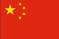 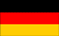 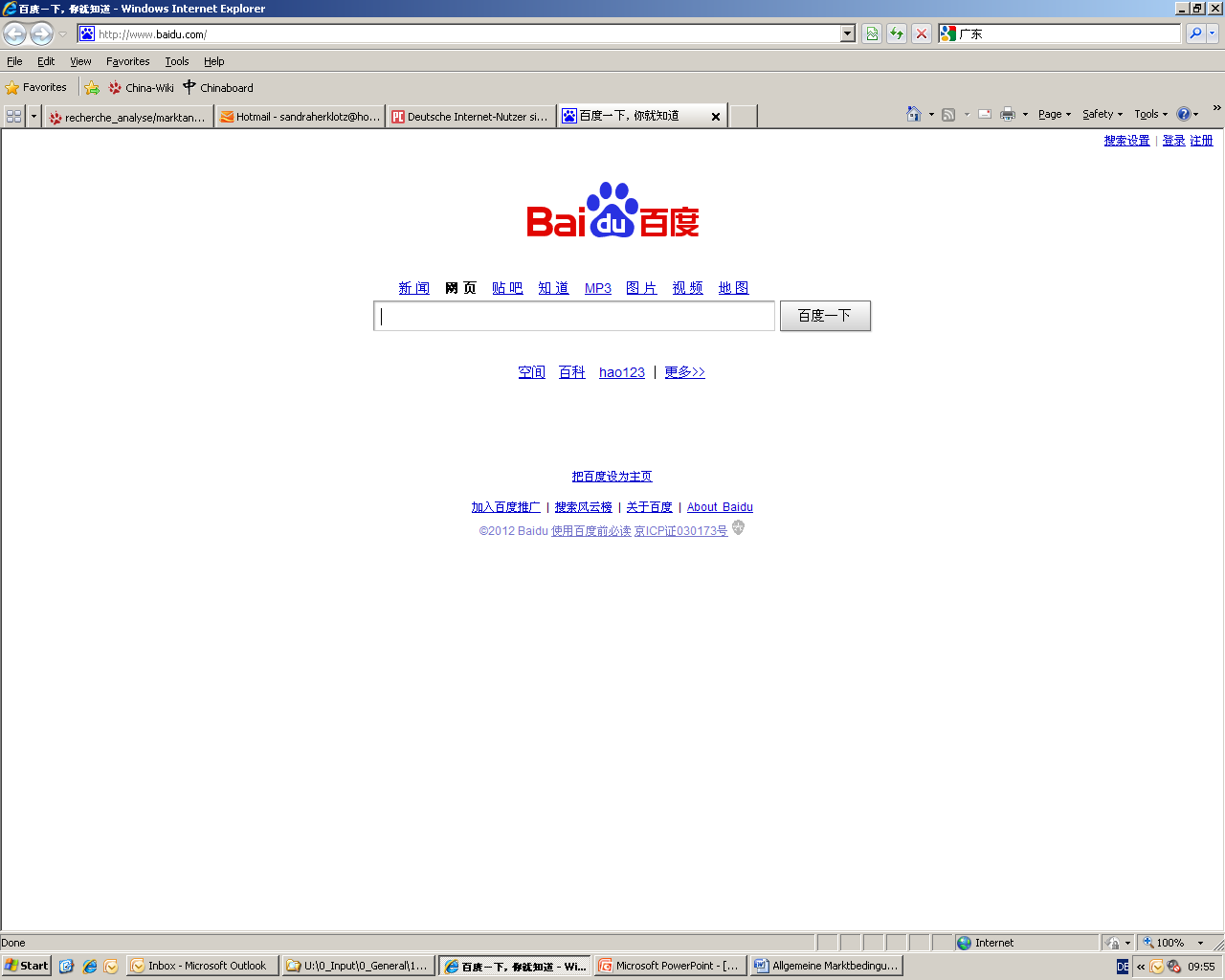 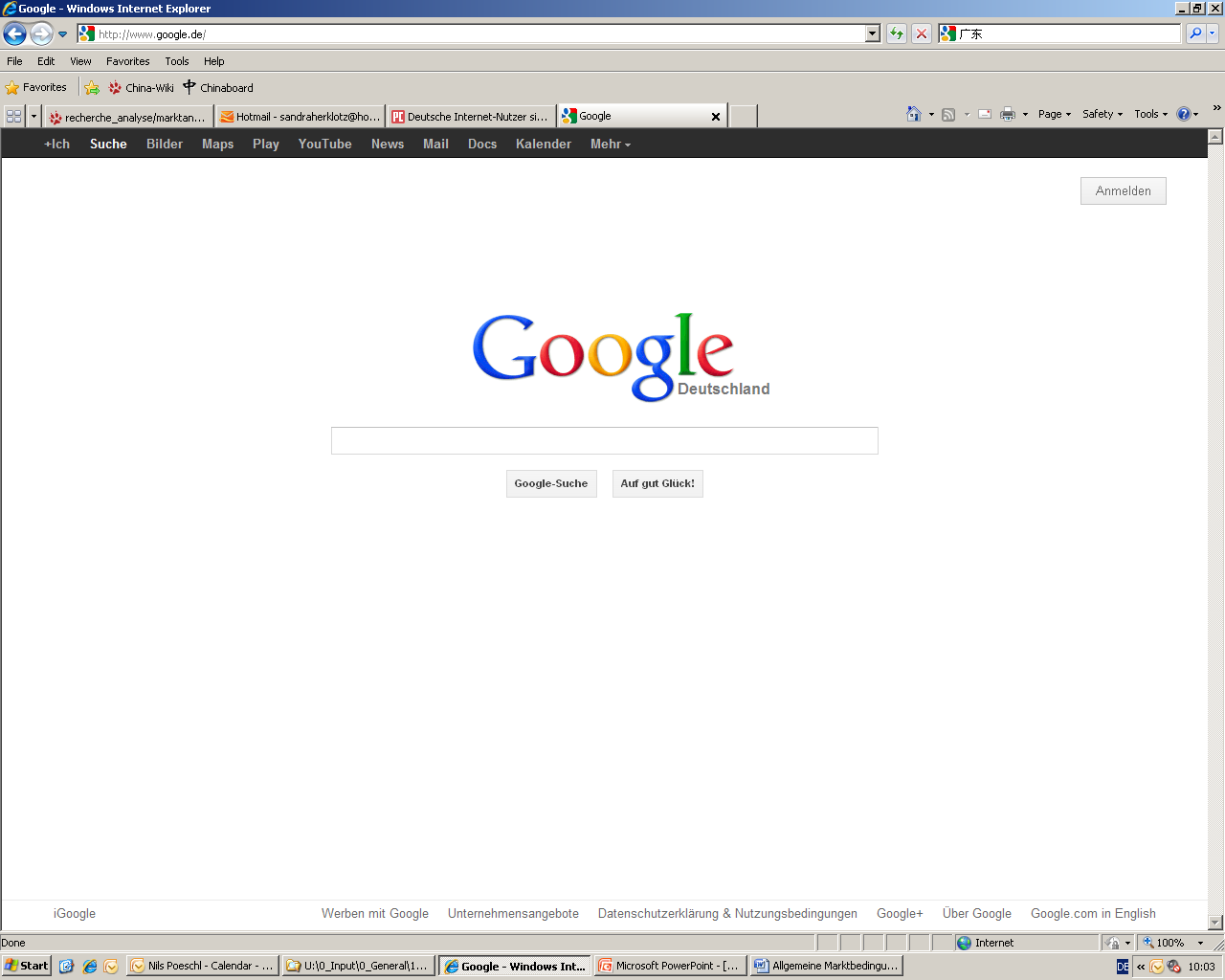 Source: CNNIC  中国互联网络发展状况统计报告 2012年1月, 
 2011年中国搜索引擎市场研究报告 2011年12月
Source: AGOF internet facts 2012-01, webhits.de Stand 13.04.2012
Soziale Netzwerke
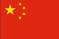 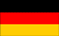 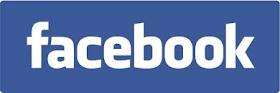 22 Mio.
200 Mio.
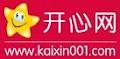 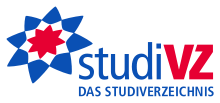 100 Mio.
16 Mio.
[Speaker Notes: http://allfacebook.de/news/facebook-nutzerzahlen-2012-in-deutschland-und-weltweit
http://www.focus.de/digital/internet/netzoekonomie-blog/social-media-twitter-erreicht-allzeithoch-in-deutschland_aid_714451.html
http://de.wikipedia.org/wiki/StudiVZ]
Micro Blogs
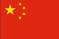 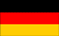 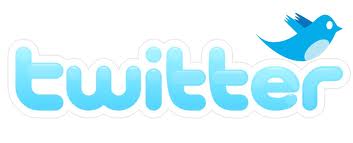 4 Mio.
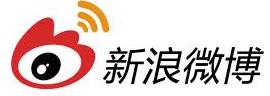 300 Mio.
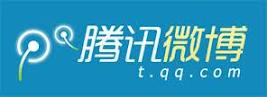 [Speaker Notes: http://allfacebook.de/news/facebook-nutzerzahlen-2012-in-deutschland-und-weltweit
http://www.focus.de/digital/internet/netzoekonomie-blog/social-media-twitter-erreicht-allzeithoch-in-deutschland_aid_714451.html
http://de.wikipedia.org/wiki/StudiVZ]
Herausforderung: die chinesische Sprache und Schrift
Lo
C
K
T
Herausforderung: die chinesische Sprache
Gutes Sprachniveau: 3000+ chinesische Wörter notwenig
Die Sprache ist uns fremd
Chinesisch sprechen ist einfach
420+ Silben
5 Tonrichtungen
Chinesische Grammatik ist fehlerunanfällig
Chinesische Schrift ist aufwendig zu lernen
[Speaker Notes: http://allfacebook.de/news/facebook-nutzerzahlen-2012-in-deutschland-und-weltweit
http://www.focus.de/digital/internet/netzoekonomie-blog/social-media-twitter-erreicht-allzeithoch-in-deutschland_aid_714451.html
http://de.wikipedia.org/wiki/StudiVZ]
Verfügbarkeit
Chinesische als Fremdsprache ist in D nicht weit verbreitet
1800 Sinologiestudenten
500 Studienanfänger mit hoher Ausfallquote
10.000 Schüler/Studenten lernen Chinesisch
Im Vergleich:
10.000 Studenten fangen jährlich in Anglistik an
800.000 Schüler büffeln Latein
Chinesische Studenten in Deutschland
26.000 Chinesen studieren 2011 in D
[Speaker Notes: http://allfacebook.de/news/facebook-nutzerzahlen-2012-in-deutschland-und-weltweit
http://www.focus.de/digital/internet/netzoekonomie-blog/social-media-twitter-erreicht-allzeithoch-in-deutschland_aid_714451.html
http://de.wikipedia.org/wiki/StudiVZ]
Herausforderung: Kulturelle Unterschiede
Lo
C
K
T
Herausforderung: Kulturelle Unterschiede
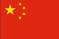 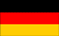 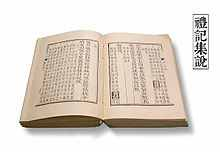 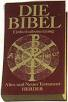 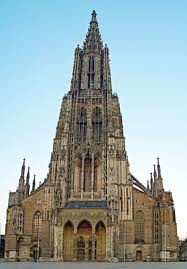 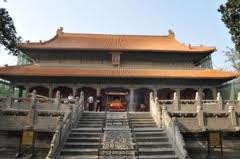 [Speaker Notes: http://allfacebook.de/news/facebook-nutzerzahlen-2012-in-deutschland-und-weltweit
http://www.focus.de/digital/internet/netzoekonomie-blog/social-media-twitter-erreicht-allzeithoch-in-deutschland_aid_714451.html
http://de.wikipedia.org/wiki/StudiVZ]
Konfuzius: Stufen der sozialen Verantwortung
Bekannte
Kernfamilie
Indi
viduum
Freunde
[Speaker Notes: http://allfacebook.de/news/facebook-nutzerzahlen-2012-in-deutschland-und-weltweit
http://www.focus.de/digital/internet/netzoekonomie-blog/social-media-twitter-erreicht-allzeithoch-in-deutschland_aid_714451.html
http://de.wikipedia.org/wiki/StudiVZ]
Leseempfehlung:   大學 (DaXue; Great Learning)
The Way of the Great Learning involves manifesting virtue,
loving the people, and abiding by the highest good. (...)                                                   	大學之道在明明德，在親民，在止於至善 (...)

 The ancients who wished to illustrate illustrious virtue throughout the
world, first ordered well their own States.		                       		古之欲明明德於天下者，先治其國
Wishing to order well their States, they first regulated their families.                                	欲治其國者，先齊其家
Wishing to regulate their families, they first cultivated their persons.		欲齊其家者，先修其身
Wishing to cultivate their persons, they first rectified their hearts.			欲修其身者，先正其心
Wishing to rectify their hearts, they first sought to be sincere in their thoughts.		欲正其心者，先誠其意
Wishing to be sincere in their thoughts, they first extended to the utmost of their knowledge.	欲誠其意者，先致其知
Such extension of knowledge lay in the investigation of things.			致知在格物
 
Things being investigated, knowledge became complete.			物格而後知至
Their knowledge being complete, their thoughts were sincere.			知至而後意誠
Their thoughts being sincere, their hearts were then rectified.			意誠而後心正
Their hearts being rectified, their persons were cultivated.			心正而後身修
Their persons being cultivated, their families were regulated.			身修而後家齊
Their families being regulated, their States were rightly governed.			家齊而後國治
Their States being rightly governed, the entire world was at peace.		國治而後天下平
Aus: http://en.wikipedia.org/wiki/Great_Learning
[Speaker Notes: http://allfacebook.de/news/facebook-nutzerzahlen-2012-in-deutschland-und-weltweit
http://www.focus.de/digital/internet/netzoekonomie-blog/social-media-twitter-erreicht-allzeithoch-in-deutschland_aid_714451.html
http://de.wikipedia.org/wiki/StudiVZ]
Herausforderung: Kulturelle Unterschiede und das Rechtsverständnis
Lo
C
K
T
Herausforderung: Rechtssituation und Verständnis
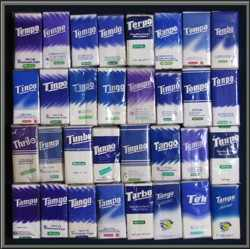 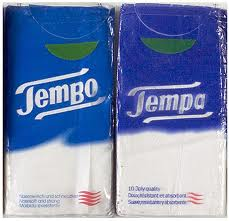 [Speaker Notes: http://allfacebook.de/news/facebook-nutzerzahlen-2012-in-deutschland-und-weltweit
http://www.focus.de/digital/internet/netzoekonomie-blog/social-media-twitter-erreicht-allzeithoch-in-deutschland_aid_714451.html
http://de.wikipedia.org/wiki/StudiVZ]
Herausforderung:  Logistische Defizite
Lo
C
K
T
Qualität des Angebots in der Logistik
Aus PWC 2011
Sicherheitsstandards nach Branchen in der Logistik
Aus PWC 2011
Online Shops mit eigener Logistik
Large online shops in China have their own logistic-service.
360Buy 京东商城 (Online B2C) 
VANCL  凡客诚品 (Online B2C Bekleidung)
SuNing  苏宁电器 (Online & Offline B2C, Elektronik und Bücher)
GoMe     国美电器 (Online & Offline B2C, Elektronik )
 Als Gründe für die eigenen Logistik gaben die chinesischen Shopbetreiber an: besserer Service, Pünktlichkeit, Flexibilität, Sicherheit und Qualitätsmanagement)

 Eine eigene Lösung ist aber lokal limitiert und teuer
3PL Providers for ecommerce in China
Nationale Logistiker
 EMS

ShunFeng
Zhaijisong
ShenTong 
YuanTong
Internationale Logistiker
DHL 
FedEX
UPS
TNT
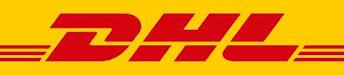 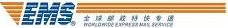 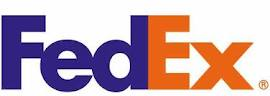 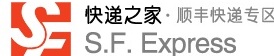 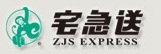 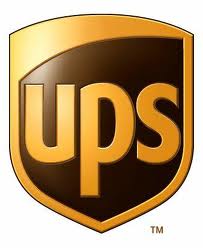 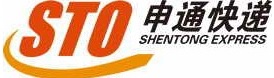 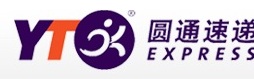 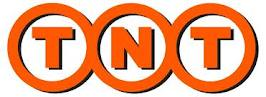 Logistic provider overview
[Speaker Notes: http://www.jnkuaidi.cn/kdinfo/2008711/gn180.htmlhttp://wenda.tianya.cn/wenda/thread?tid=3b21dc0214267d81http://www.sto.cn/aboutus.asphttp://www.zjs.com.cn/WS_Aboutus/WS_AboutUs_index.aspx?id=7http://www.tnt.com.cn/http://www.ups.com/cnhttp://cndxp.apac.fedex.com/serviceinfo/serviceinfo.htmlhttp://www.hoau.net/wsfw/?id=2&load=http://online.hoau.net:8080/THOMS/priceQueryResult.do?shipperCity=%25E5%258C%2597%25E4%25BA%25AC&conCity=%25E4%25B8%258A%25E6%25B5%25B7]
Im Netzwerk nach China
K
C
T
L
C
K
T
Lo
Netzwerk-Lösung
H4
L
T
H1
H2
K
C
H3
Netzwerk-Lösung
H4
Ein gemeinsames Ziel
L
T
Feine Abstimmung der Kosten und Erträge
H1
H2
Gemeinsame technologische Basis
K
C
H3
Zusammenfassung und Ausblick
K
C
T
L
C
K
T
Lo
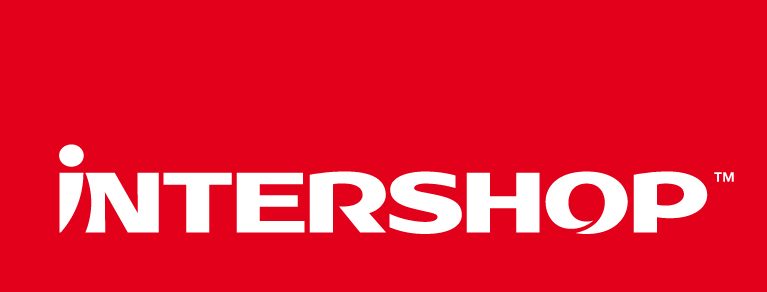 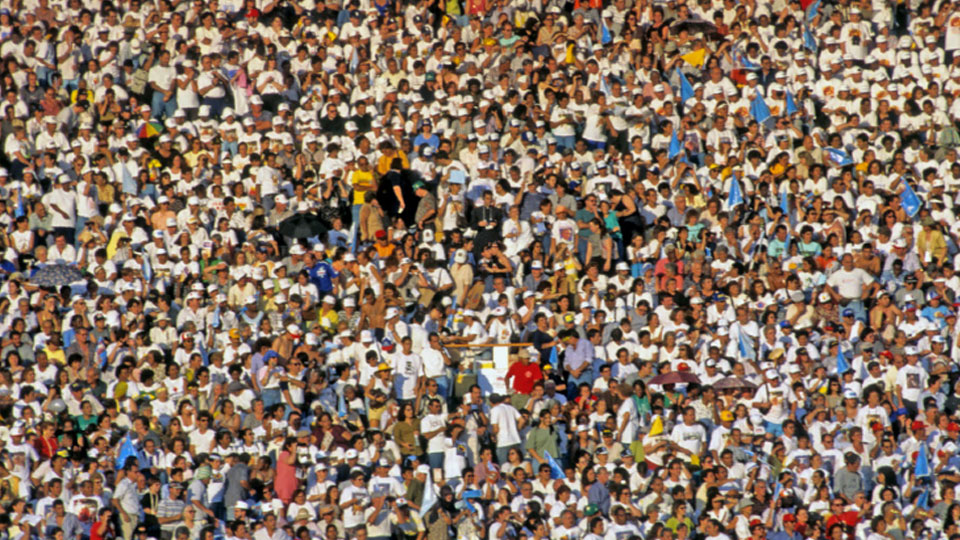 THE SCALE OF COMMERCE HAS GROWN
Online population heute: 
2,500,000,000

Online population morgen:
3,500,000,000
[Speaker Notes: … is silently taking place, two billion are
populating the online space already, until 2015 another billion will join.

3 billion people connected, globally! Ready to gather, more and more aware of their new power.]
1 Milliarde neuer Kunden
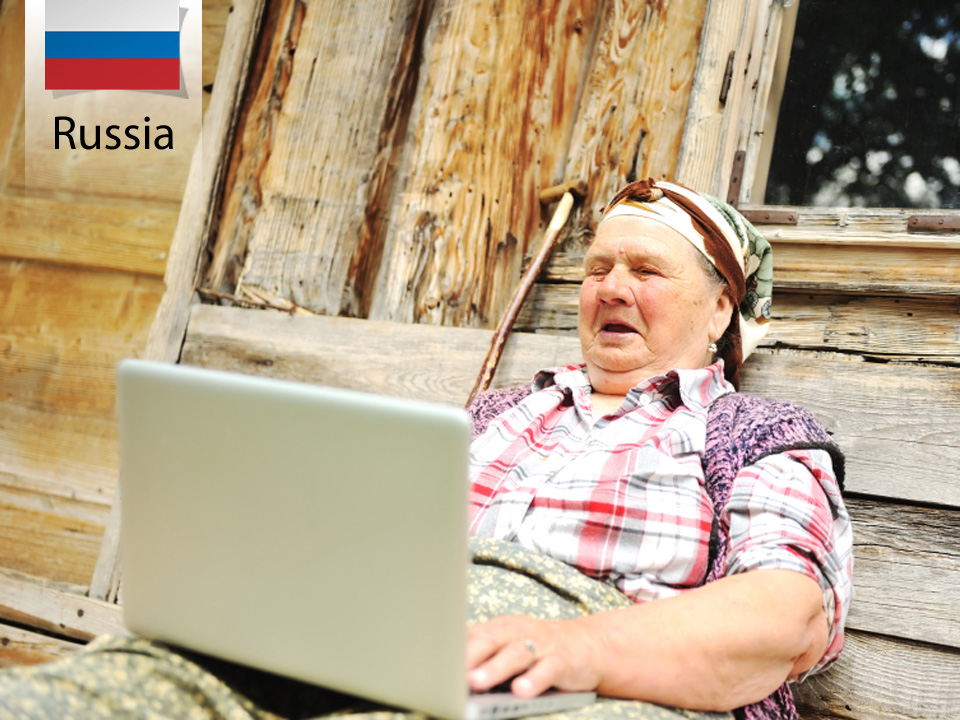 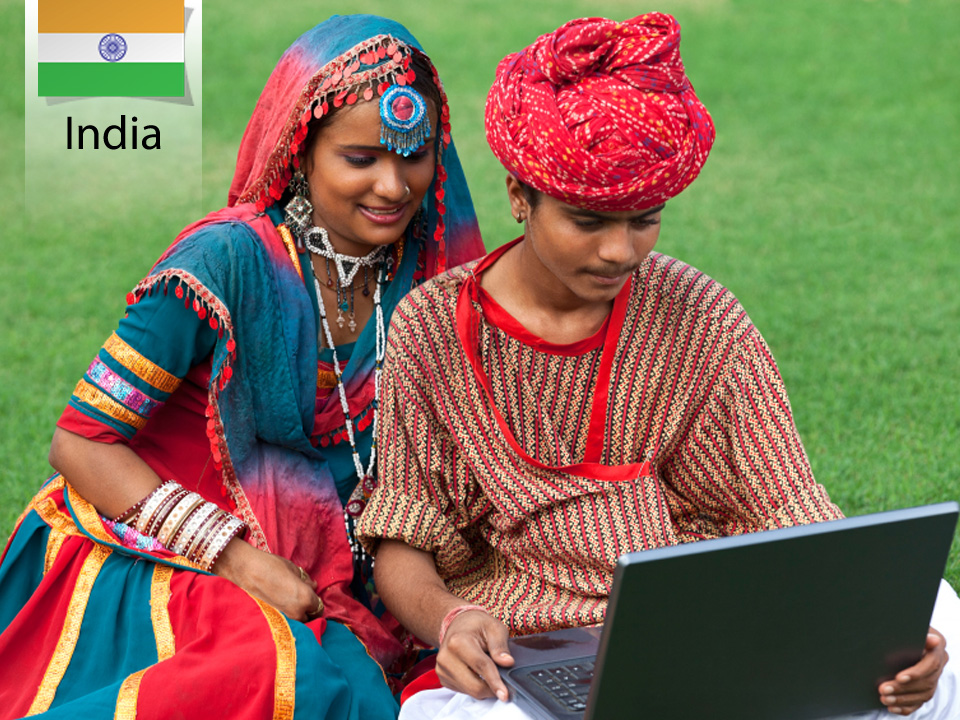 [Speaker Notes: In Europe – Russia is Internet country # 2 and growing fast 

India has 120 mio Internet users – already the size of the Internet population of the US in the year 2000

China has added 250 mio Internet users over the last 2 years. That is as many as the US has today. In total China already has 500 mio Internet users.

They all get connected. They all are potential customers of you – or your competition. 

And they may be your best friends and help you to build your business –
Or your fiercest enemy and bring down your brand in minutes.

And this is true for a lot of players in the Internet market – even for the seemingly largest like facebook or google.
Do you remember MySpace? MySpace Who? Yes that MySpace that Rupert Murdock paid 580 mio for…

With the massive shift in the online population there is no guarantee that in 10 years from now the next generation will ask facebook who?
Out of the 500 mio Chinese Internet users, a mere 1 % is on Facebook. There is no guarantee that the others will 
follow on face book. But I believe that there is a guarantee that there will be a Chinese counterpart of facebook, just like baidu for Google,
Just like weibo for twitter, just like dangdang for amazon. 

So for retailers and manufacturers there are a lot of unknowns, but for now it is clear that…]
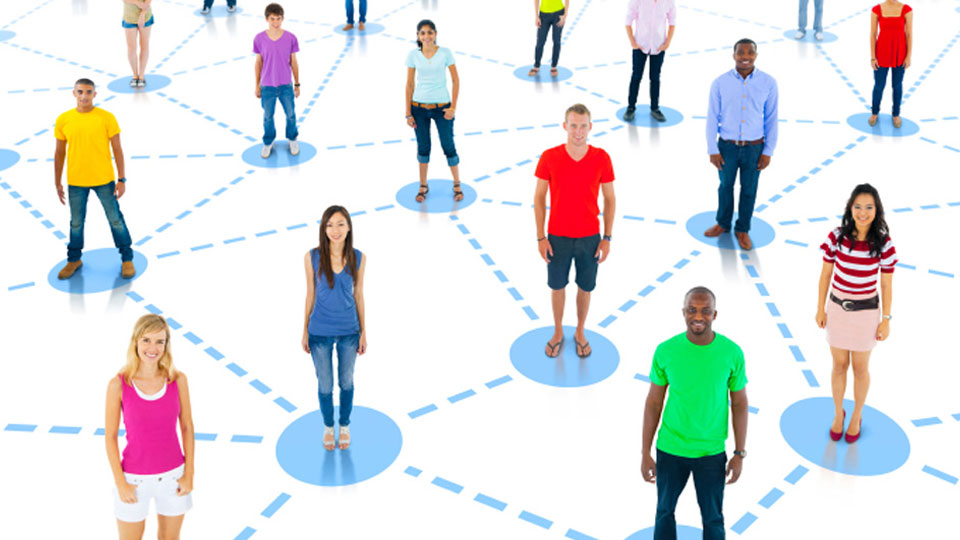 Die unterschiedlichsten Teilnehmer im Web 2.0 – internationale Shopping Advisor
[Speaker Notes: These are the new shopping advisors.

With an enormous influence on how and what your customers are buying and even worse – not buying.

Wherever and whenever you look, there are millions of people buying online. Right here, right there, right now. 

Ready to give advice – for your business, or against you!]
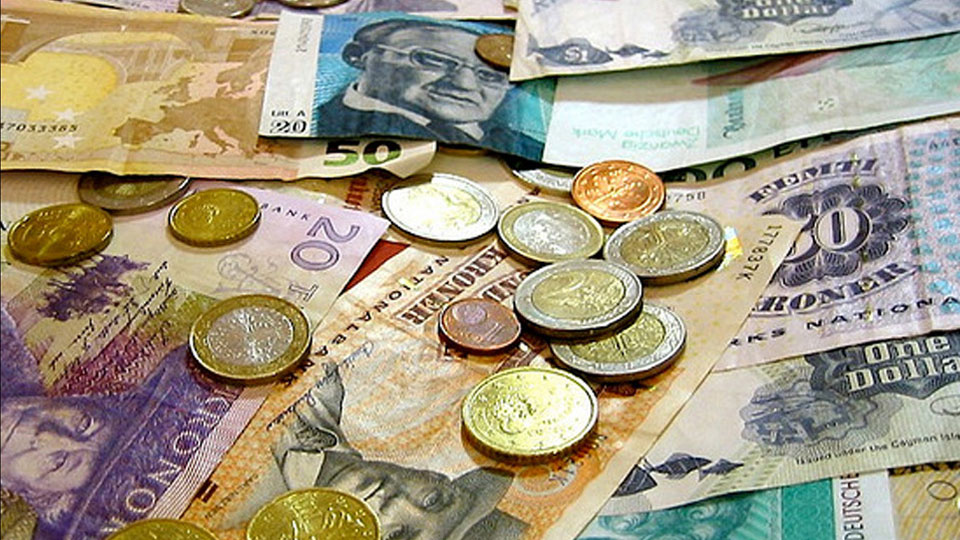 NEW COMMERCE CHALLENGES
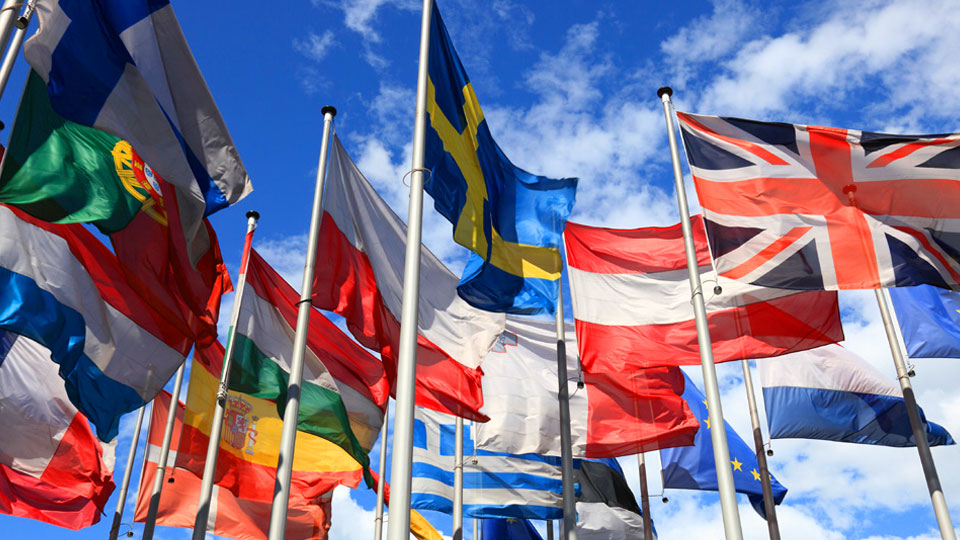 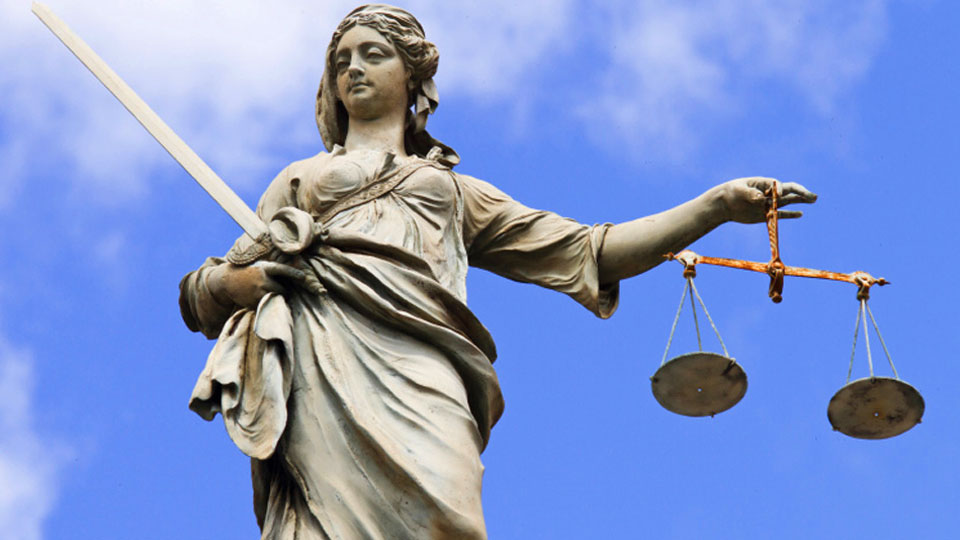 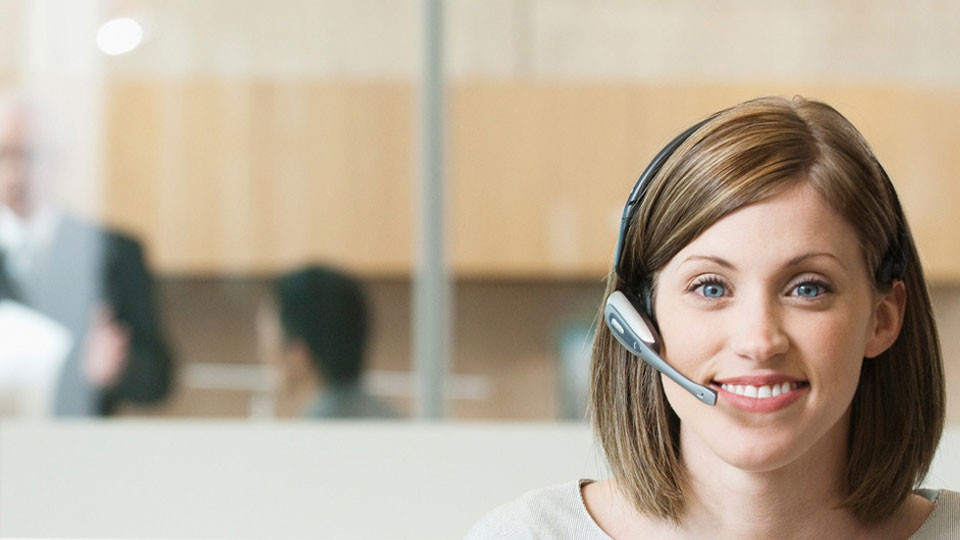 http://flic.kr/p/3bSxoU
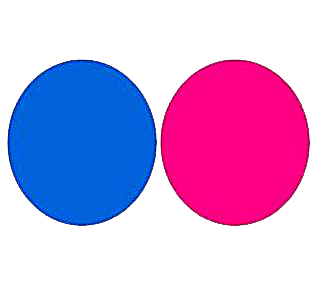 [Speaker Notes: So the challenges are to sell in all currencies, all languages, in different legal systems into different social networks,
Against fierce competition.]
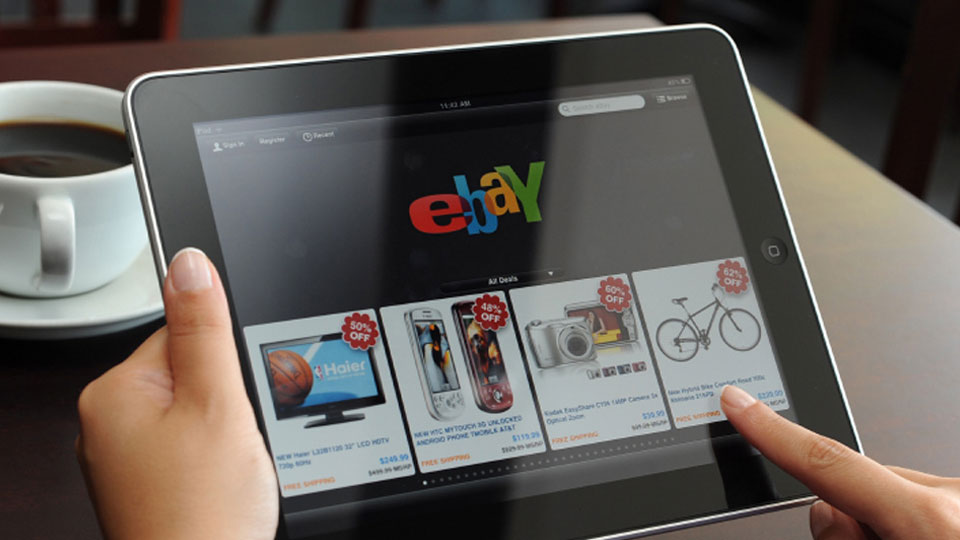 Neue Technologien
[Speaker Notes: This is your new shopfront – or should I say – it is the storefront that the consumer owns?

10s of millions of these new shopfronts are already in the hands of your customers.

And many more are expected to make use of the storefront that they can take with them

It’s their choice and they expect to have the door and checkout right next to that new storefront.]
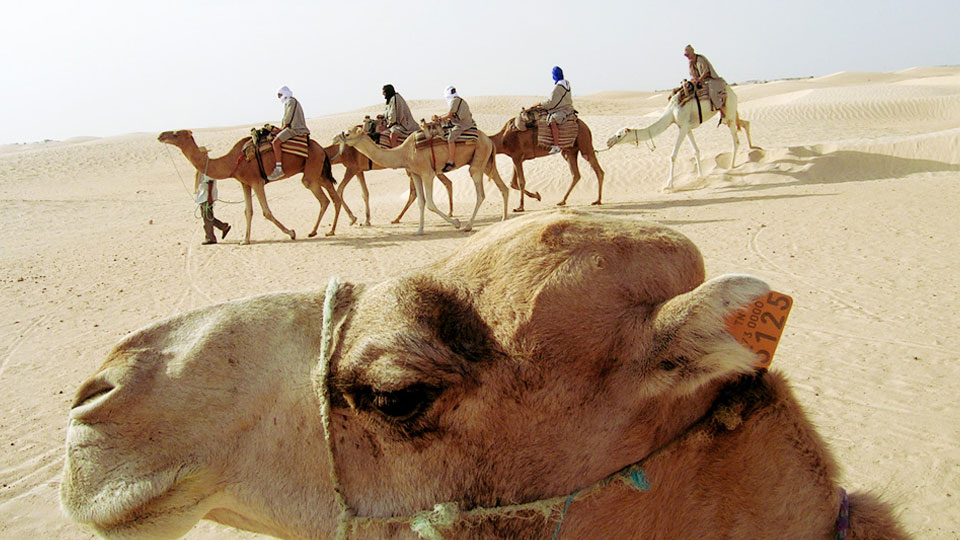 Soviel Zeit wie vor 500 Jahren haben wir nicht …
http://flic.kr/p/5f4DyG
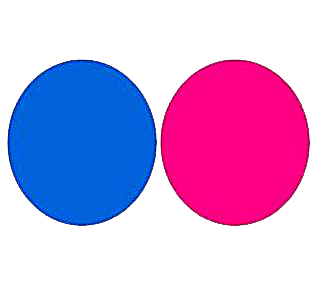 [Speaker Notes: 500 years consumers were prepared to wait for year. 
Today – time is one of your biggest enemies. If consumers have to wait longer longer than 40 seconds they go and see your competition.]
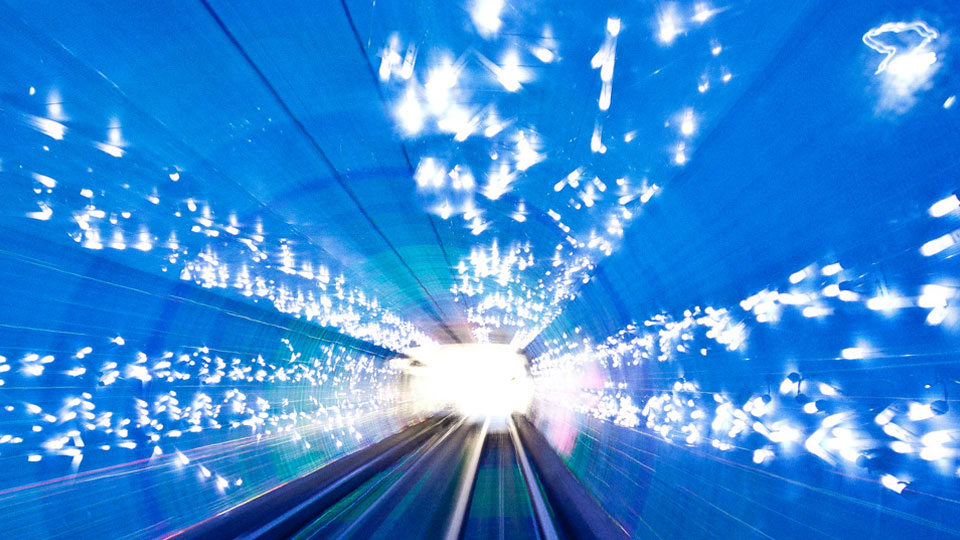 Der Markt entwickelt sich rasend schnell
http://flic.kr/p/9hyVS9
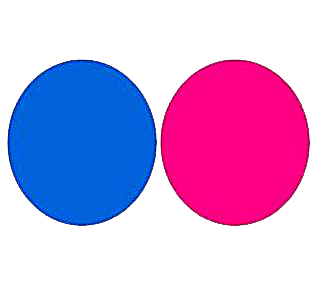 [Speaker Notes: Today – there is no more waiting times, no more latency. 

All these challenges need to be solved and mastered by the modern ShopManager. 

All these challenges – time, latency, beating amazon …]
Mit einem smarten Netzwerk den Herausforderungen begegnen!
H4
L
T
H1
H2
K
C
H3
Wenn Sie mehr erfahren wollen…
henrygoettler@gmail.com
+49-(0)-172-798-5923

Henry Göttler
Weinbergstrasse 64
71083 Herrenberg
Vielen Dank für Ihre Aufmerksamkeit!!
[Speaker Notes: -  use your smartphone to read this price tag… 

If you do, you’ll be in for a special treat.

Thank you.

(LOOK AT THE AUDIENCE AND SMILE)]